Otwartość i dostępność zasobów nauki w systemach CRIS
Realizacja założeń 5* Open Data i WCAG w projekcie PPM
Łukasz Skonieczny	Jakub Koperwas

Politechnika Warszawska
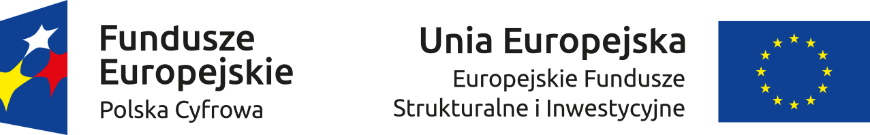 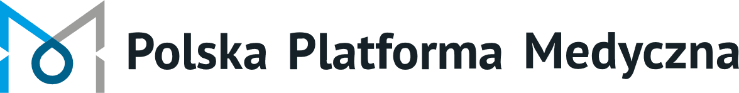 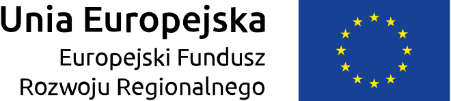 Otwartość i dostępność zasobów nauki w systemach CRIS.
Agenda
Notka o Wykonawcy
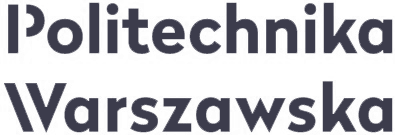 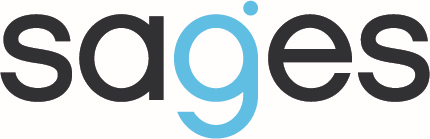 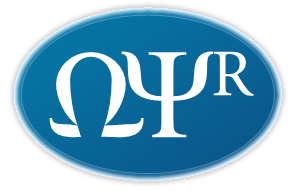 Darmowe i Otwarte  oprogramowanie
Current Research Information System
Ponad 30 wdrożeń
Zasoby PPM
Pełne teksty
Dane Badawcze
Metadane
Zasoby PPM
Pełne teksty
Dane Badawcze
Baza Danych Aktywności naukowych / (Baza Bibliografii)
Zasoby PPM
REPOZYTORIUM
REPOZYTORIUM
Pełne teksty
Dane Badawcze
Baza Danych Aktywności naukowych / (Baza Bibliografii)
System CRIS / RIMS
Publication 1
TV interview
Researcher 1
Is an author
Publication 2
Is performer in
Is an author
Research project
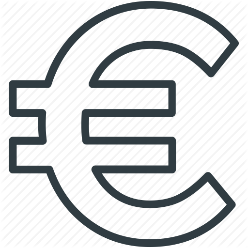 is a result of
PhD Desideration
is a result of
Is a leader
Is a supervisor
Publication 3
Researcher 2
Metrics
Is an author
ZASILANIE CRIS
Wiele źródeł danych zasila JEDEN system
Ujednolicone procedury i standardy
Współdzielenie informacji
Nieco więcej o systemie CRIS
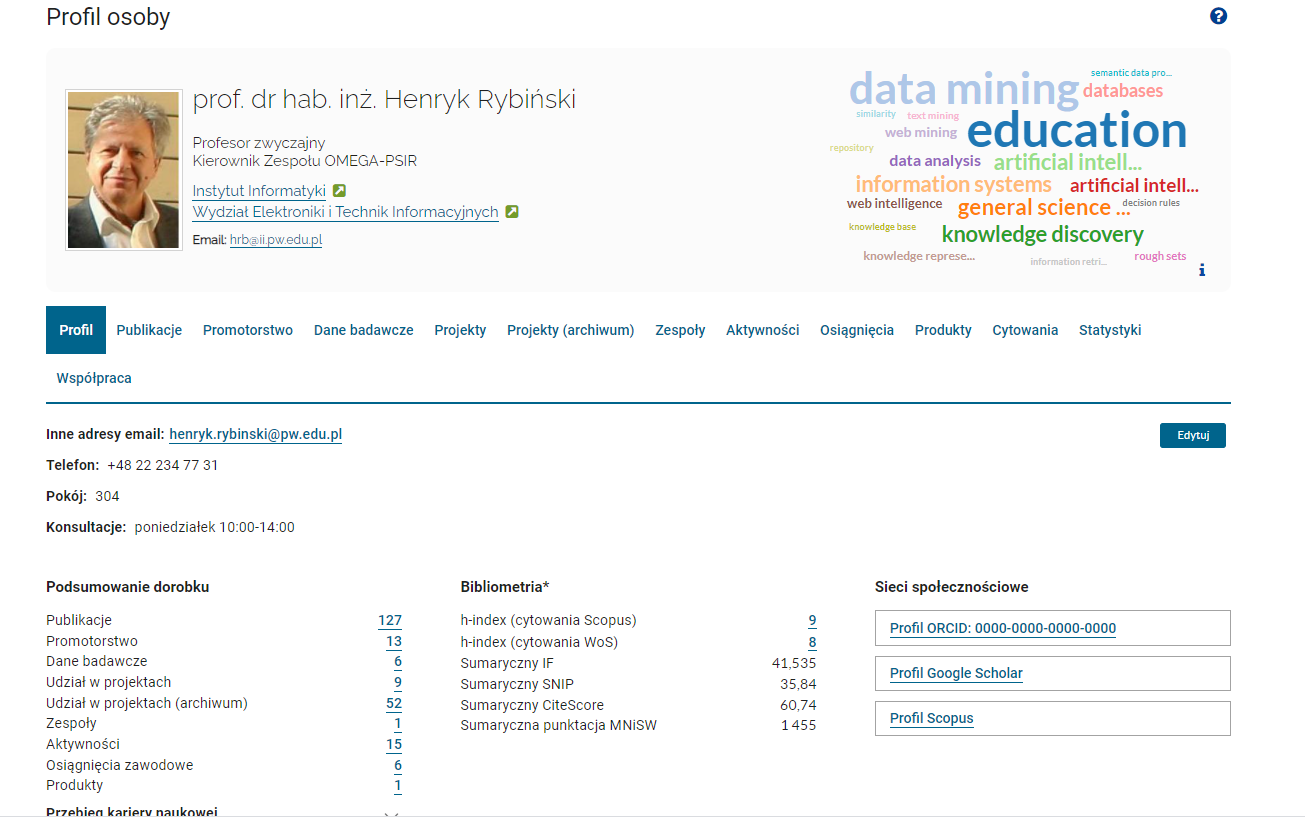 Nieco więcej o systemie CRIS
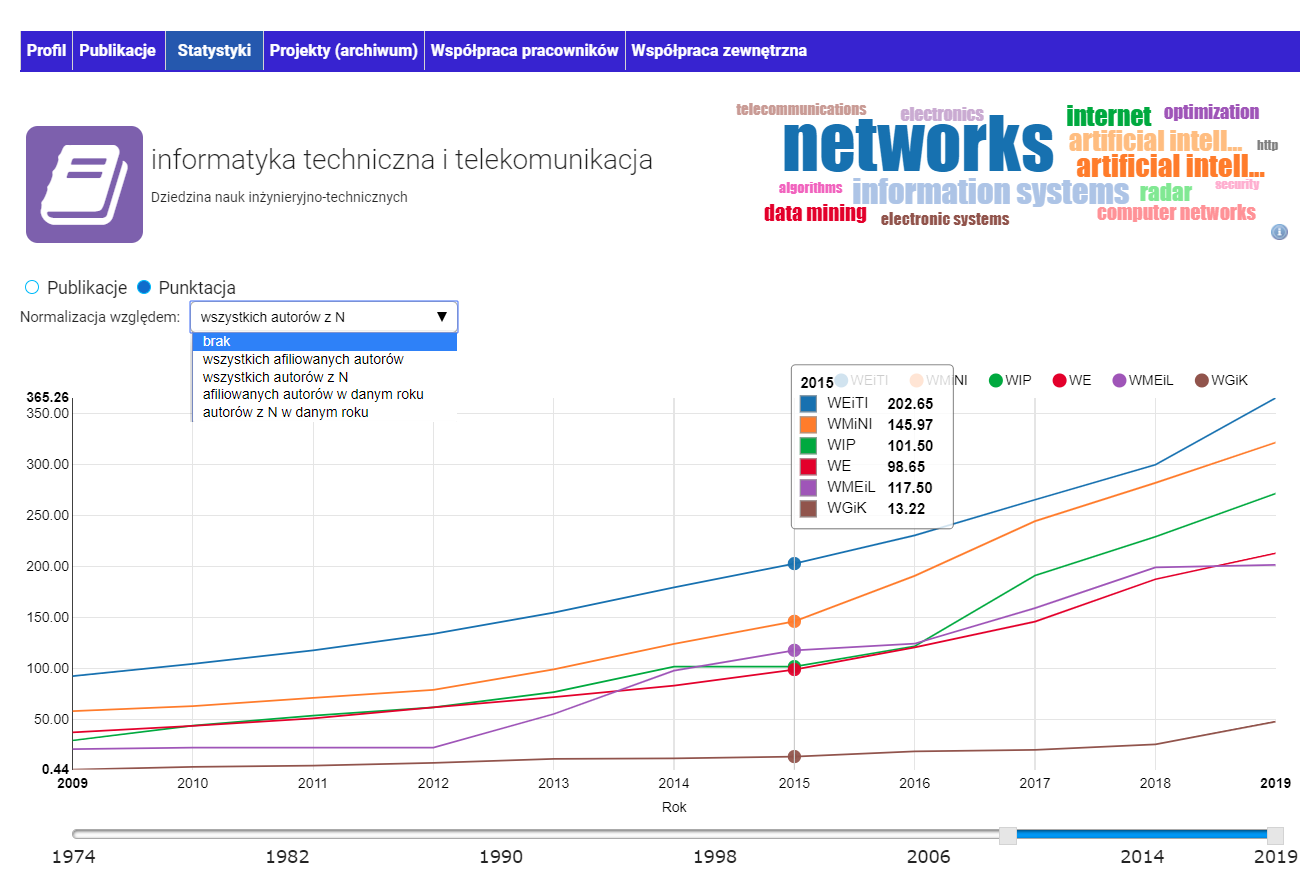 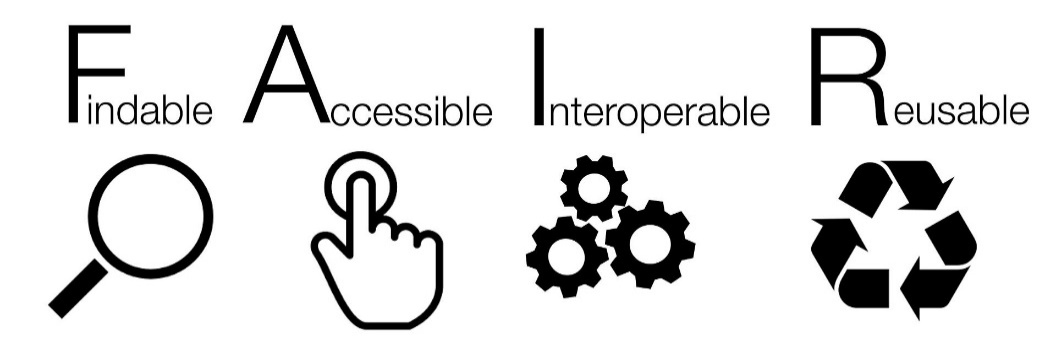 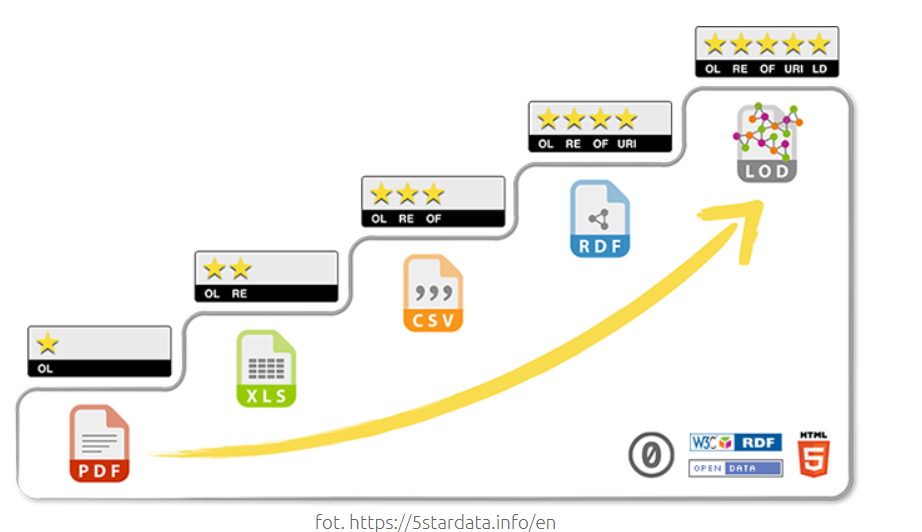 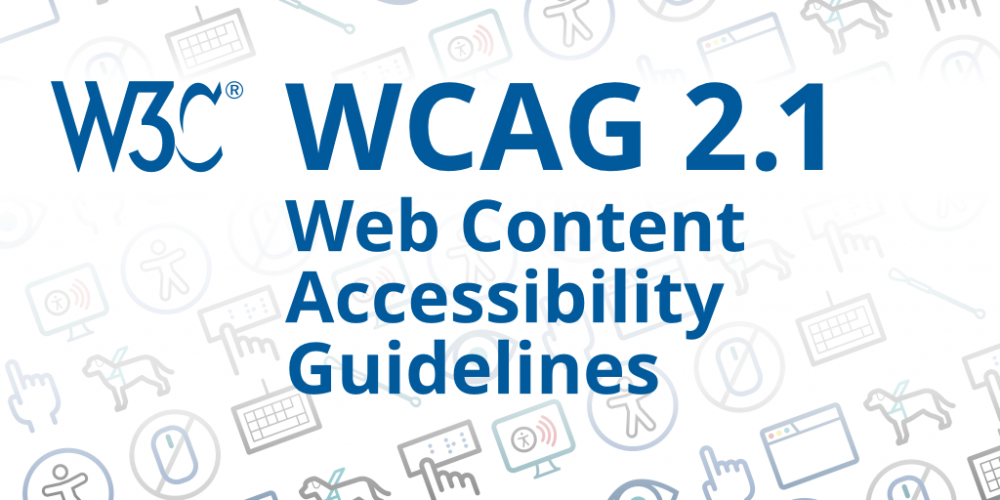 PDF/UA
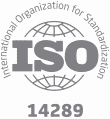 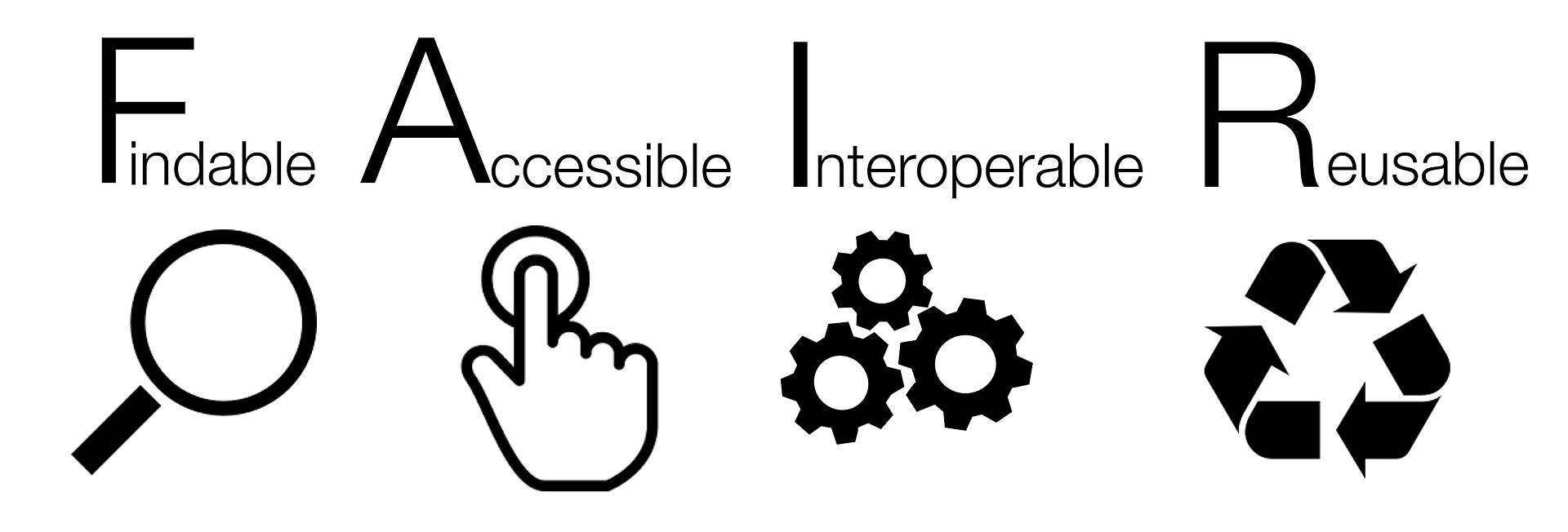 https://www.go-fair.org/fair-principles/
Żeby skorzystać z danych trzeba je najpierw odnaleźć.

Zarówno metadane jak i dane właściwe muszą być łatwo odnajdywalne zarówno dla ludzi jak i komputerów
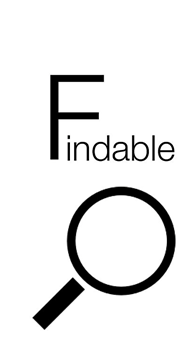 F - Multiwyszukiwarka
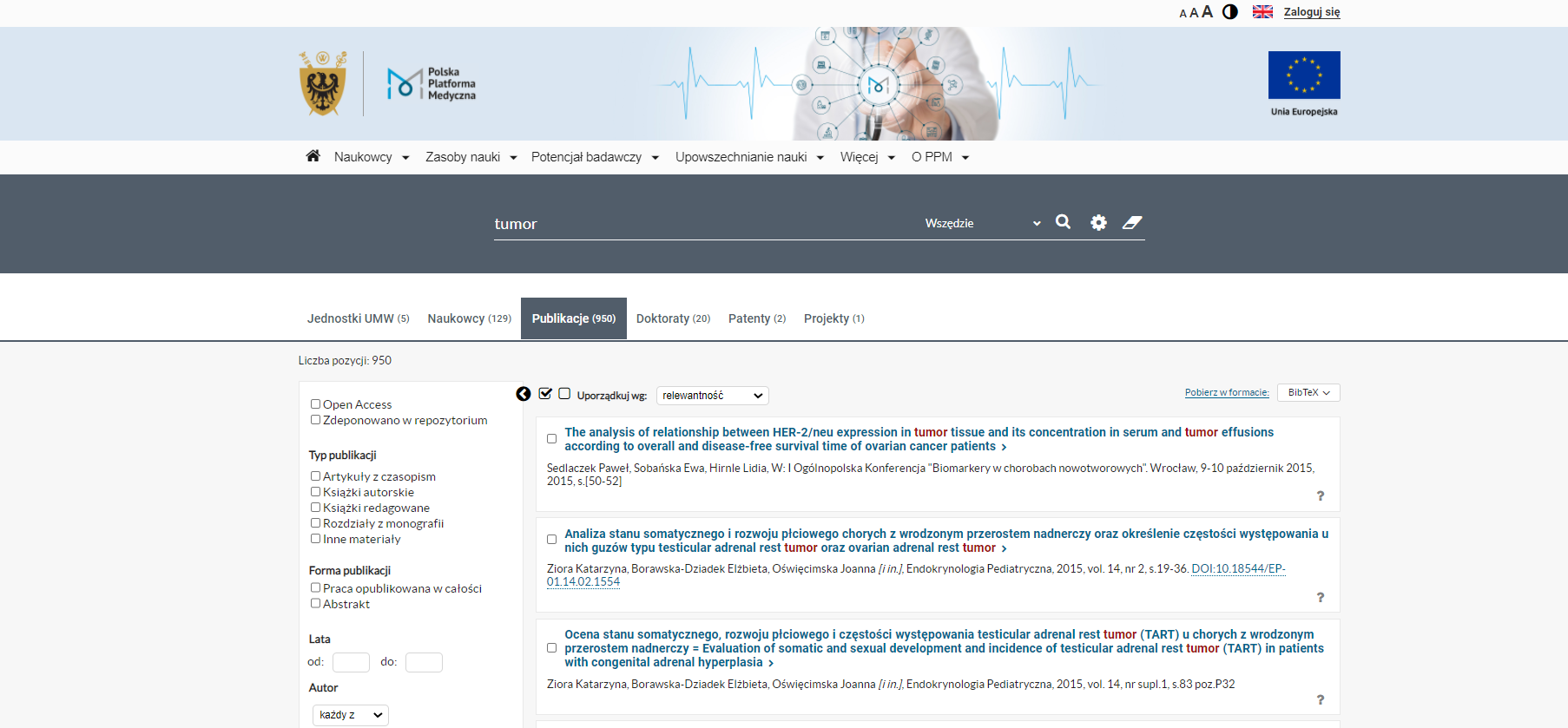 F- Zaawansowana wyszukiwarka
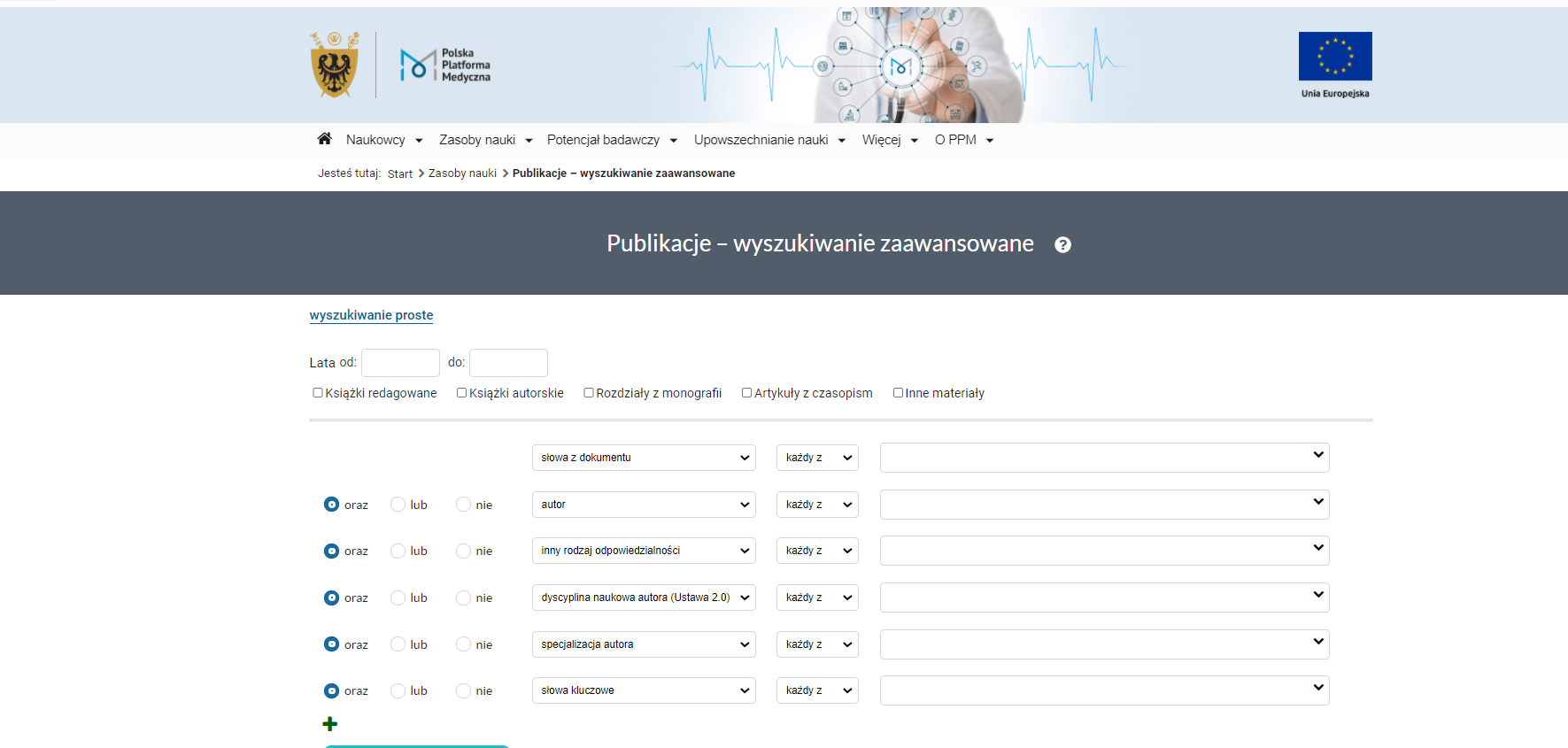 F - pełnotekstowa
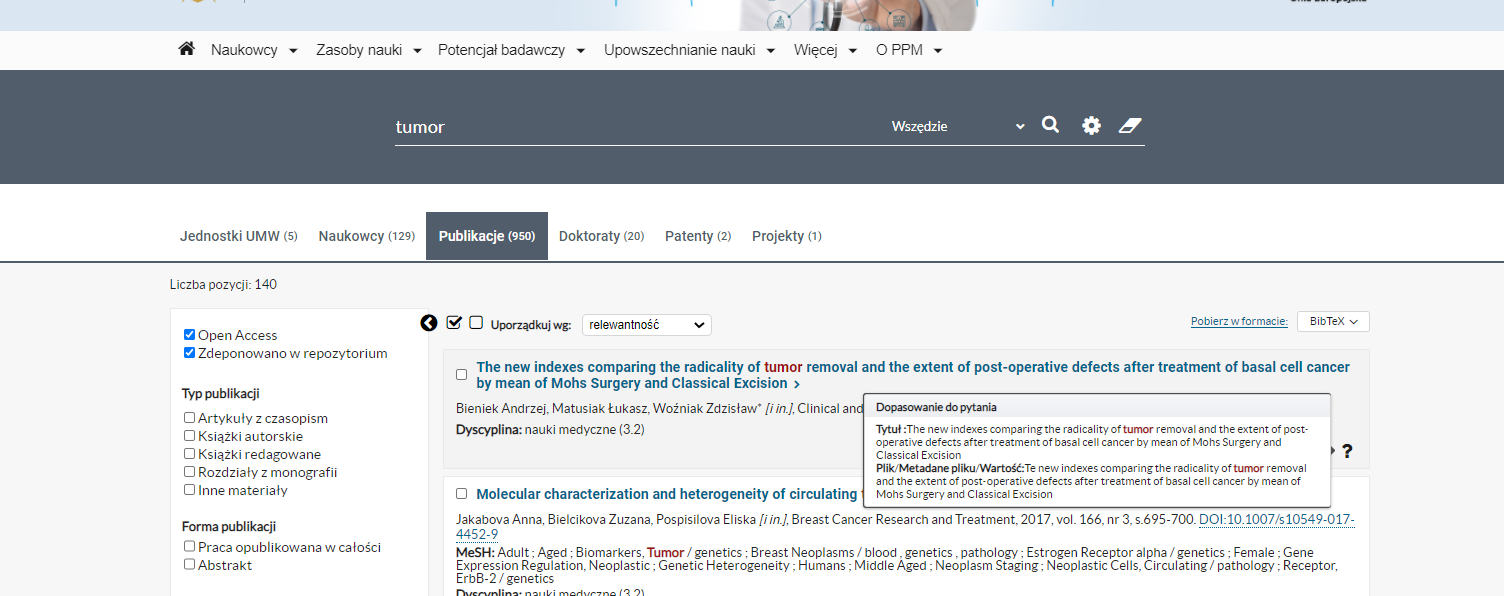 F - API
Dane powinny być zdeponowane w repozytorium
Użytkownik powinien wiedzieć jak pobrać dane
Dane powinny być zrozumiałe zarówno dla komputerów jak i ludzi
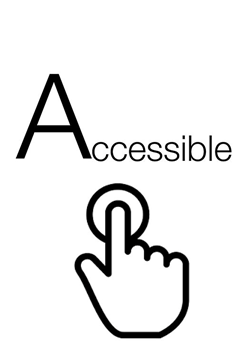 A - Komputery
Inne:
Bibtex
RIS
DublinCore
A - Ludzie
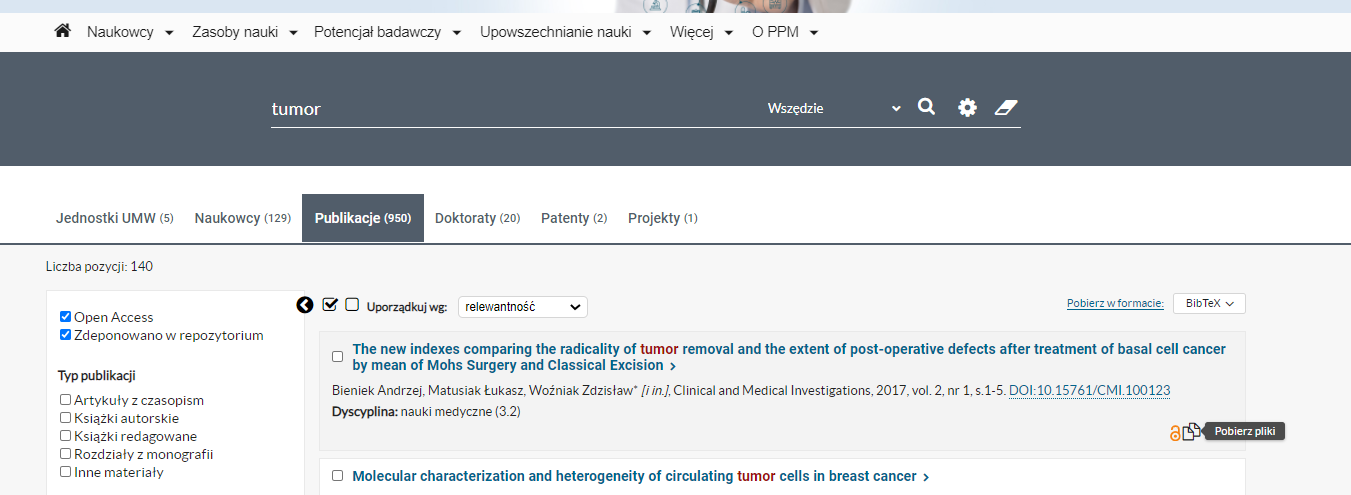 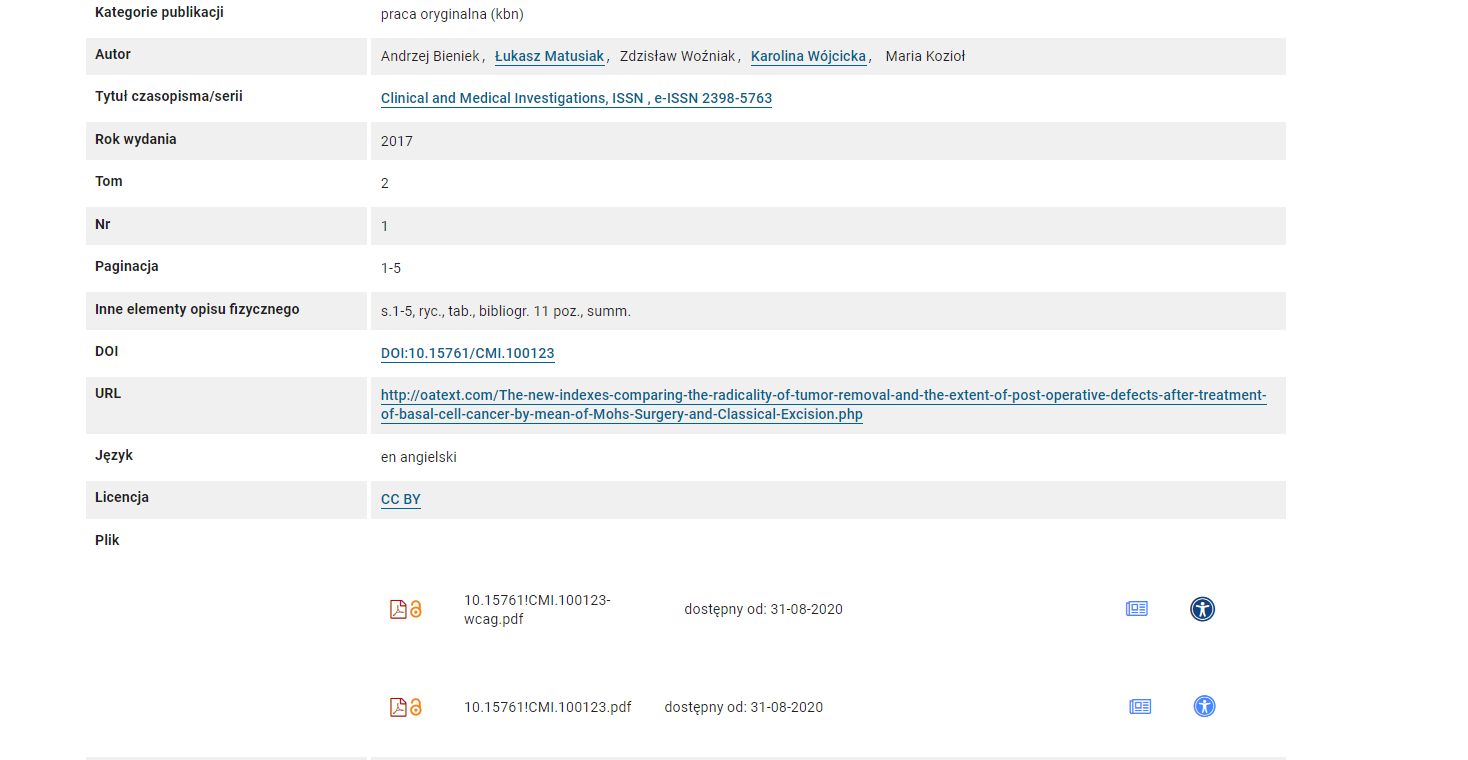 WCAG
PDF/UA
PDF/UA – podstawowe problemy
Kolejność czytania
Nagłówki
Podpisy alternatywne dla rysunków
Serie danych w wykresach
Kontrastowe tabele
…
PDF/UA –rozwiązanie w PPM
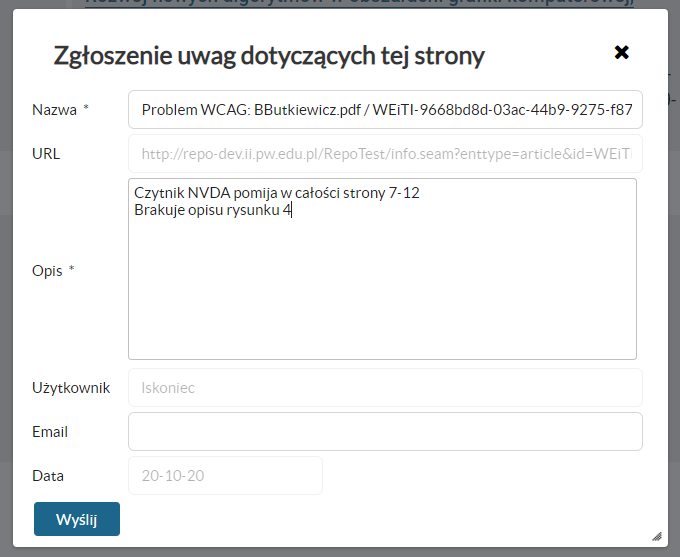 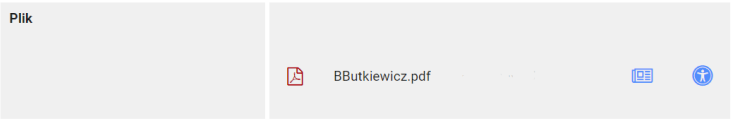 PDF/UA –rozwiązanie w PPM
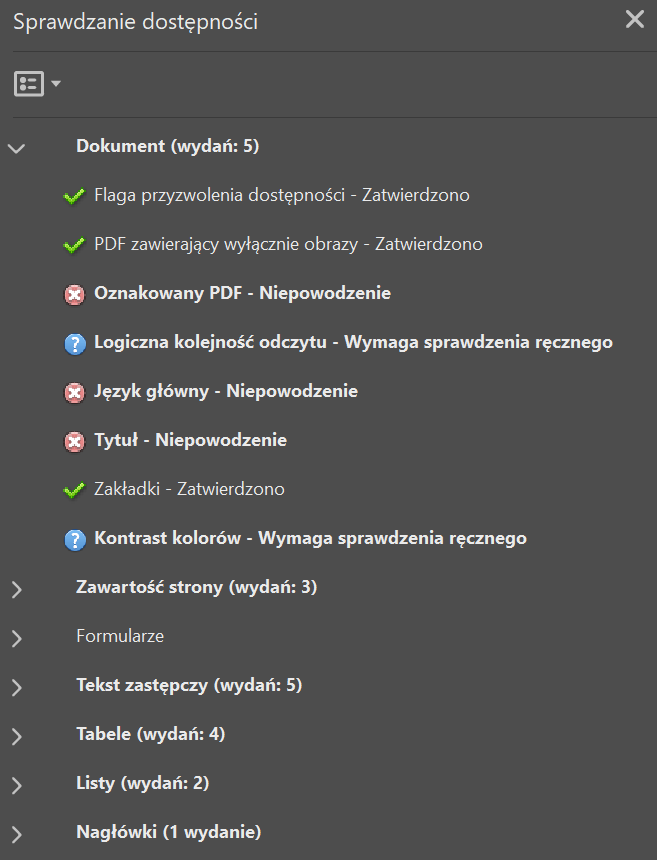 PDF/UA - Przyszłość
POIR.01.01.01-00-0600/20 

Narzędzie umożliwiające automatyczne dostosowanie dokumentów tekstowych i tekstowo-graficznych do standardów dostępności
Z wykorzystaniem Sztucznej Inteligencji
Dane powinny być dostępne na otwartej licencji
Pochodzenie danych powinno być czytelnie przedstawione
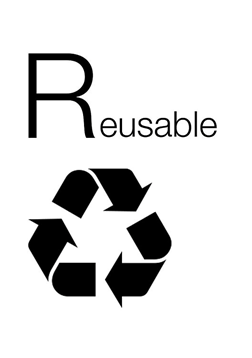 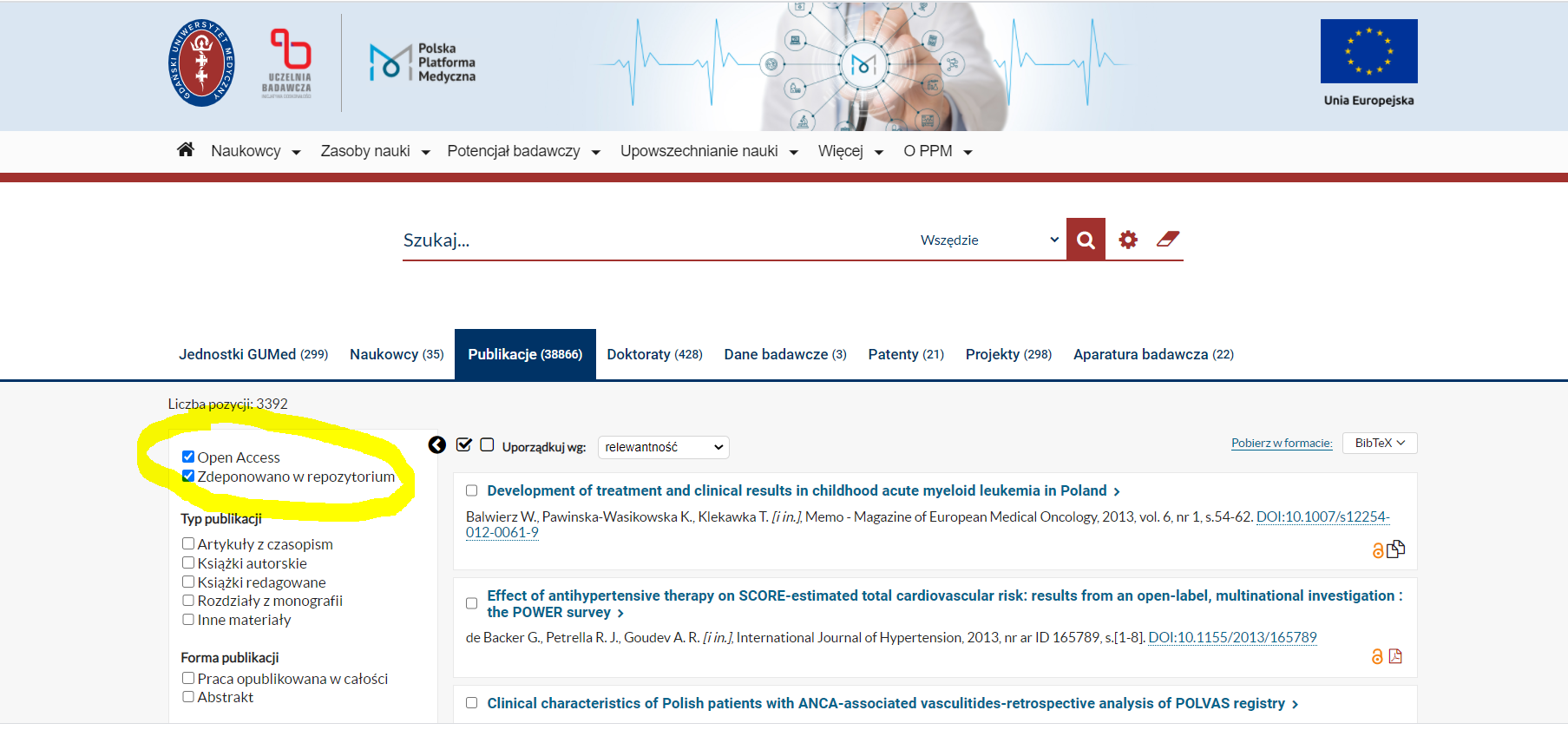 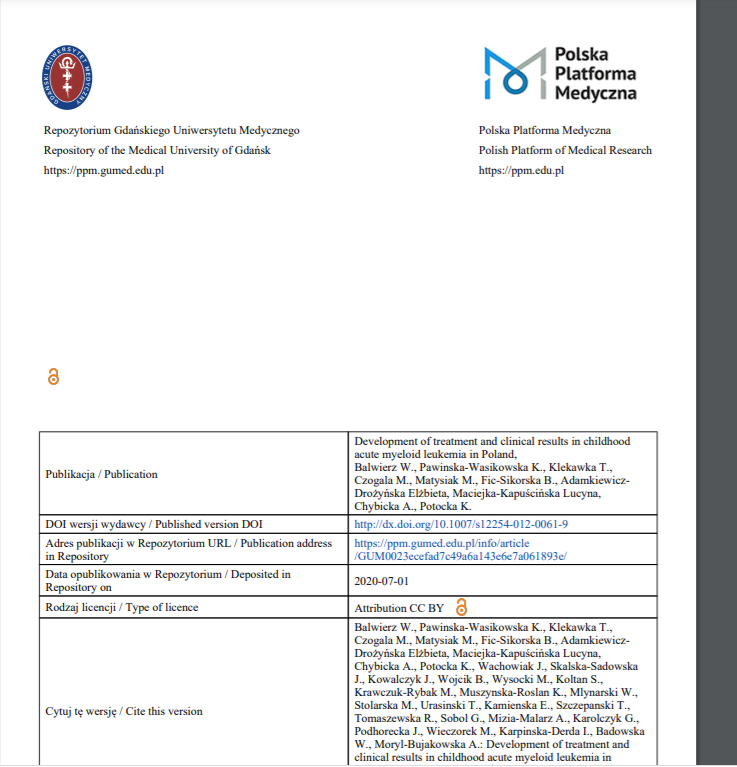 R – licencja  5*
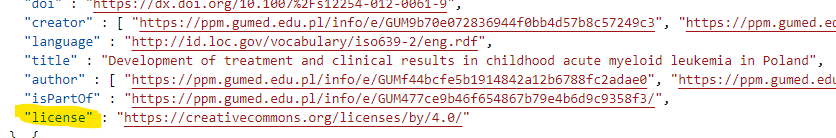 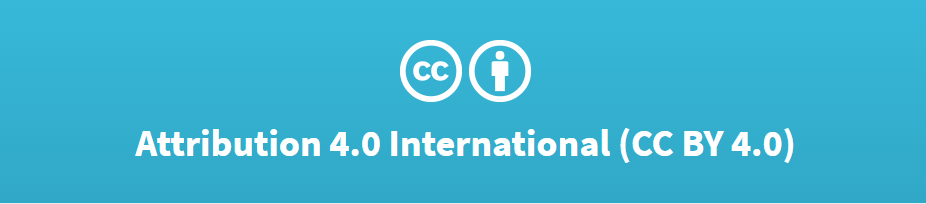 Dane powinny być integrowane z innymi danymi 
Używać uznanych języków reprezentacji wiedzy
Używać słowników FAIR
Używać odniesień do innych danych
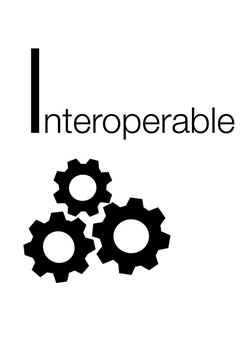 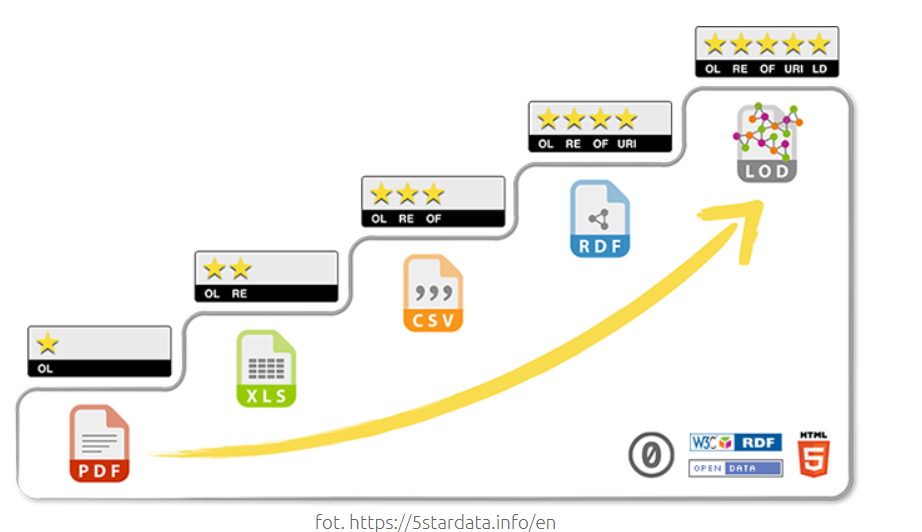 Reprezentacja Wiedzy
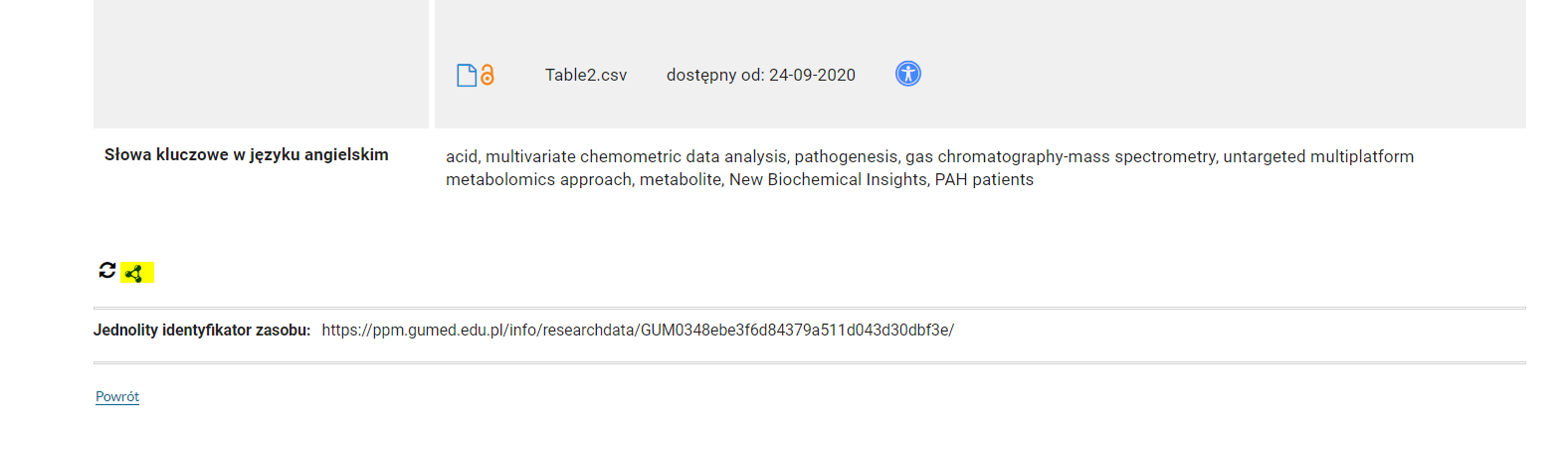 Słowniki
MeSH
creative commons
schema.org
Dublic Core
Library of Congress
…
5* w metadanych
Reguły translacji własnych słowników do uznanych słowników
Automatycznie generowane linki LOD dla danych słownikowych
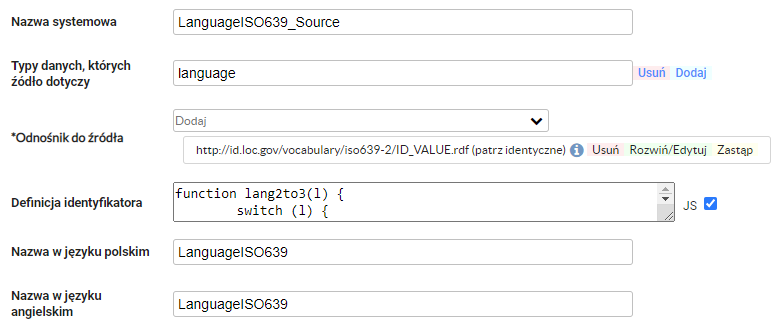 Dodawanie własnych linków LOD przy dowolnych obiektach
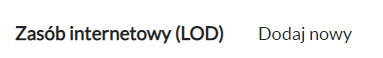 I - dla ludzi
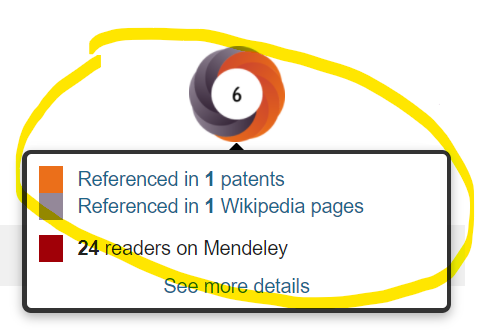 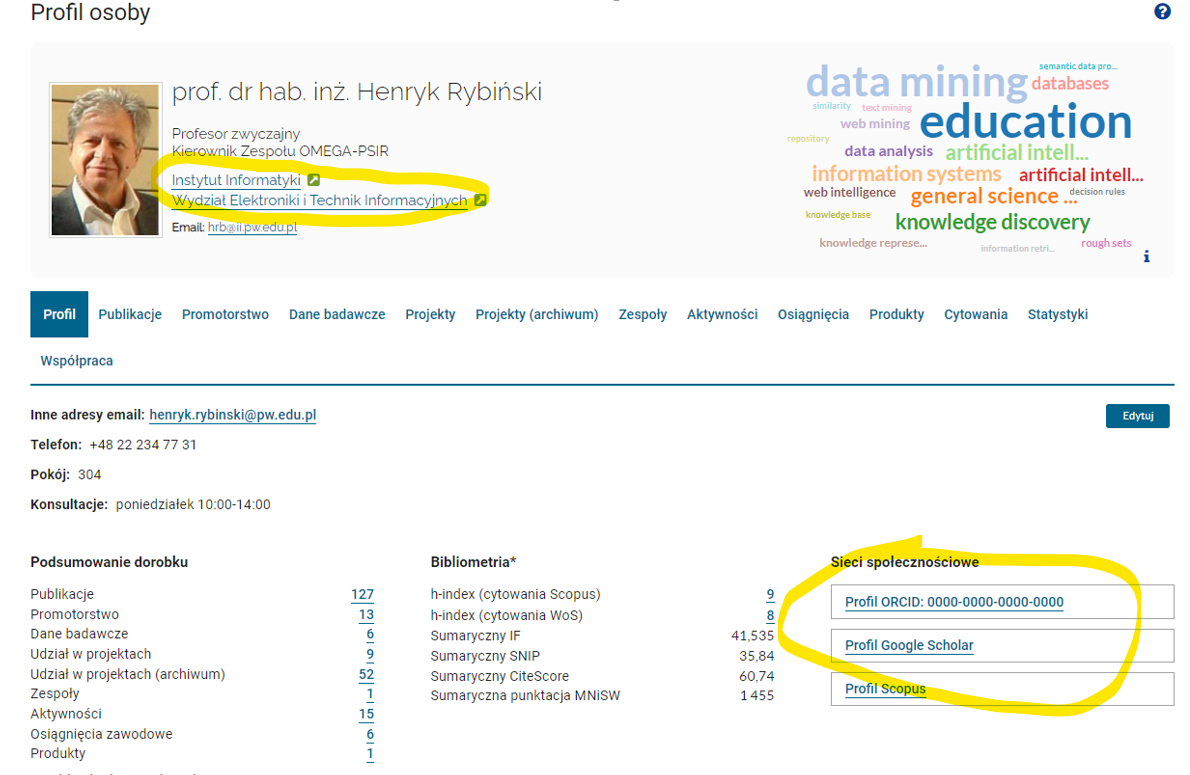 Zasoby PPM
Pełne teksty
Dane Badawcze
Metadane
Baza Danych Aktywności naukowych / (Baza Bibliografii)
Odpowiedzialność - Otwartość i Dostępność
System
Użytkownik
Pełne teksty
Na poziomie metadanych i API
Na poziomie danych
Dane Badawcze
Na poziomie metadanych i API
Na poziomie danych
Dane CRIS
W całości (dane=metadane)
Dziękujemy za uwagę
CC-BY-SA 4.0
W prezentacji wykorzystano materiały graficzne: FAIR (CC BY-SA 4.0), 5 Star Open Data (CC BY 4.0), OMEGA-PSIR (CC BY-SA 4.0),